Lanjutan Function
Materi 12
Yunita Fauzia Achmad, S.Kom., M.Kom 

Fakultas Ilmu Komputer
Variabel Lokal dan Global
Local
Variabel lokal adalah variabel yang dideklarasikan di dalam fungsi dan hanya dikenal oleh fungsi yang bersangkutan. Variabel lokal biasanya disebut dengan variabel otomatis
 Global
Variabel eksternal adalah variabel yang dideklarasikan di luar fungsi yang bersifat global yang artinya dapat digunakan bersama – sama tanpa harus dideklarasikan berulang – ulang
adharul.lecture.ub.ac.id
Contoh Variabel lokal
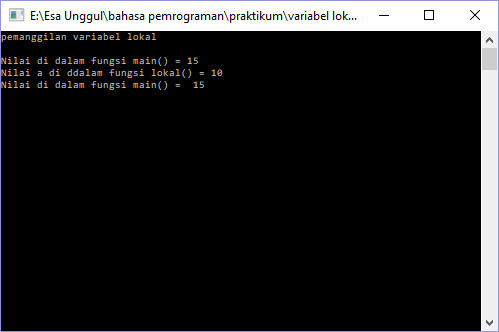 adharul.lecture.ub.ac.id
Contoh Variabel Global
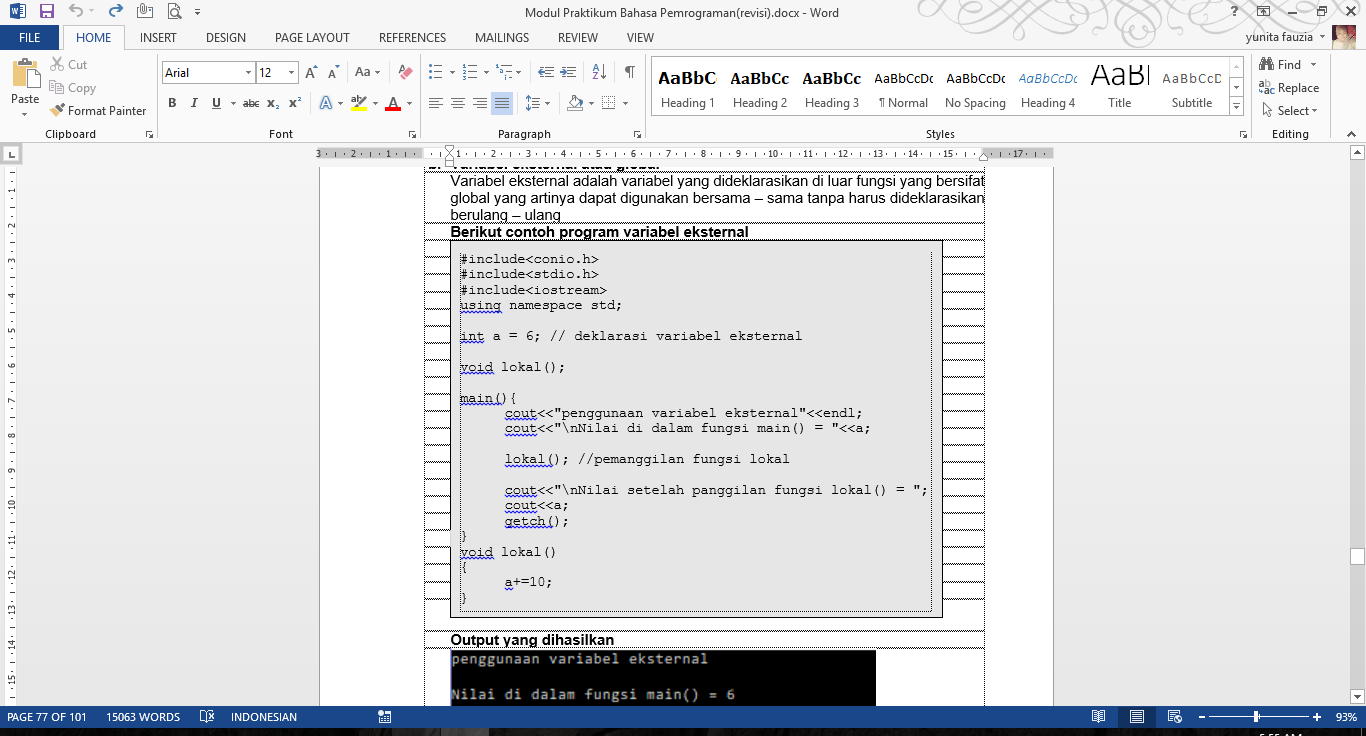 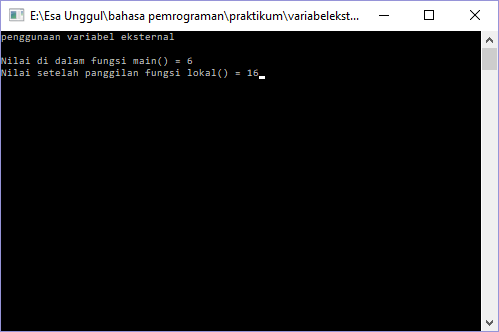 Function Overloading
Boleh membuat lebih dari satu fungsi dengan nama sama, dengan salah satu syarat harus dipenuhi:
Jumlah parameter input berbeda
Tipe data parameter input berbeda
Urutan tipe data parameter input berbeda
Memungkinkan sebuah fungsi dapat menerima bermacam-macam tipe dan memberikan nilai balik yang bervariasi.
adharul.lecture.ub.ac.id
Contoh function overloading
#include <iostream.h>
#include <conio.h>
int kuadrat(int i);
double kuadrat(double d);
void main()
{
	int x = 2;
	double y = 2.5;
	clrscr();
	cout << "kuadrat " << x << " adalah " << kuadrat(x) << endl;
	cout << "kuadrat " << y << " adalah " << kuadrat(y) << endl;
	getch();
}
int kuadrat(int i){ return(i * i); }
double kuadrat(double d) { return (d * d);}
adharul.lecture.ub.ac.id
Function Inline
Fungsi inline digunakan untuk mengurangi lambatnya eksekusi program dan mempercepat eksekusi program terutama pada program yang sering mmenggunakan atau memanggil fungsi yang berlebih.
Terutama program – program yang menggunakan pernyataan perulangan proses seperti for, while, dan do – while.
fungsi inline dideklarasikan dengan menambahkan kata kunci inline di depan tipe data
adharul.lecture.ub.ac.id
Contoh Function Inline
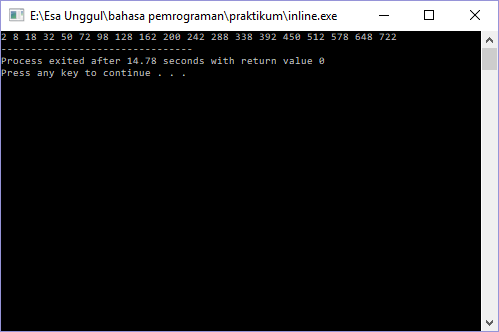 adharul.lecture.ub.ac.id
Contoh lain function inline
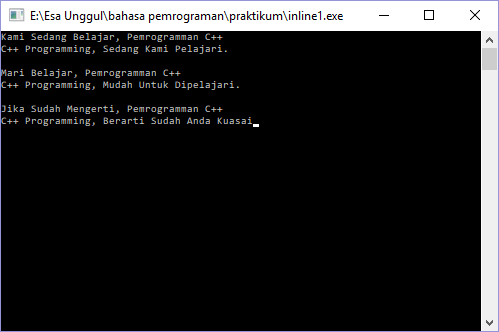 adharul.lecture.ub.ac.id
Array dan Fungsi
#include <stdio.h>
#include <conio.h>
#include <stdlib.h>
void BacaData(int n, int []);
void TampilData(int n, int x[]);
void main() {
	int data1[10], data2[15];
	clrscr();
	randomize(); //untuk membangkitkan bil. acak
	BacaData(10, data1);
	printf("\nData : \n");
	TampilData(10, data1);
	getch();
adharul.lecture.ub.ac.id
Array dan Fungsi
clrscr();
	BacaData(15, data2);
	printf("\nData : \n");
	TampilData(15, data2);
	getch();
}
void BacaData(int n, int x[]) {
	int i, j;
	printf("Proses Baca Data Secara RANDOM: \n");
	for(i = 0; i < n; i++) {
		x[i] = random(20);
		printf("Data ke -%2d : %d\n", i+1, x[i]);
	}
}
void TampilData(int n, int x[]) {
	int i, j;
	for(i = 0; i < n; i++)
	printf("%5d", x[i]);
}
adharul.lecture.ub.ac.id
Latihan
Buatlah program untuk menghitung proses  penyewaan 3 golongan buku, yaitu A, B dan C. Harga sewa buku per 7 hari adalah:
		----------------------------------------------
		Golongan Harga Sewa per 7 hari
		----------------------------------------------
			A 		Rp. 2000
			B 		Rp. 2500
			C 		Rp. 1500
		----------------------------------------------
adharul.lecture.ub.ac.id
Latihan
Jika meminjam lebih dari 7 hari, maka setiap harinya didenda sebesar Rp. 100
Buatlah program untuk menghitung pembayarannya.
Buatlah fungsi untuk menghitung harga sewa.
Buatlah fungsi untuk menghitung denda.
Buatlah fungsi untuk menghitung total bayar.
adharul.lecture.ub.ac.id
Latihan
Bentuk rancangan masukan

Persewaan Buku Kita
----------------------------
Nama Peminjam 		: ..............
Golongan Buku[A/B/C]   : ...
Lama Peminjaman        : ...
adharul.lecture.ub.ac.id
Latihan
Bentuk rancangan keluaran

Perpustakaan Rakyat Pedesaan
Pembayaran Peminjaman Buku
----------------------------
Nama Peminjam   : ....... <hasil proses>
Harga Sewa Buku : ....... <hasil proses>
Lama Peminjaman : .... Hari <hasil proses>
Jumlah Bayar    : ....... <hasil proses>
Besar Denda     : ....... <hasil proses>
-------------------------------------------
Jumlah yang harus dibayar Rp. ... <proses>
adharul.lecture.ub.ac.id